Our English Class
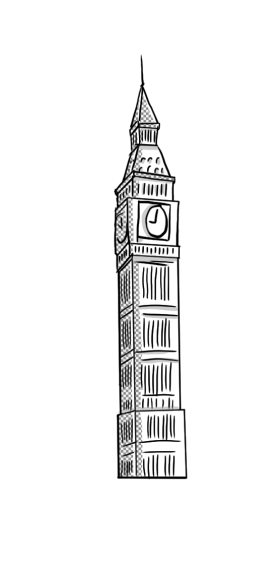 Ms Vasso Liberiou
2nd Primary School of Skiathos
English Language -
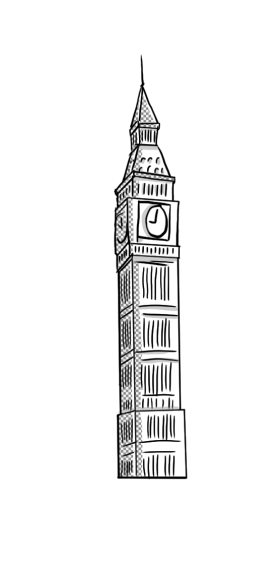 HELLO!!!!!
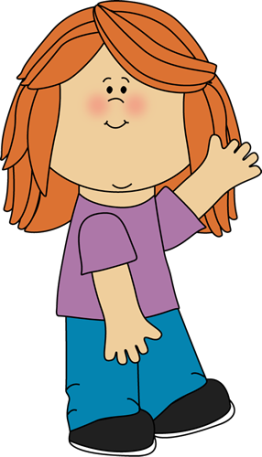 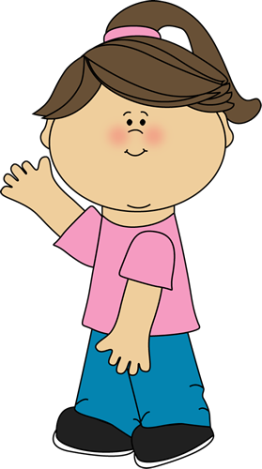 This is your English class
HI!!!!!!
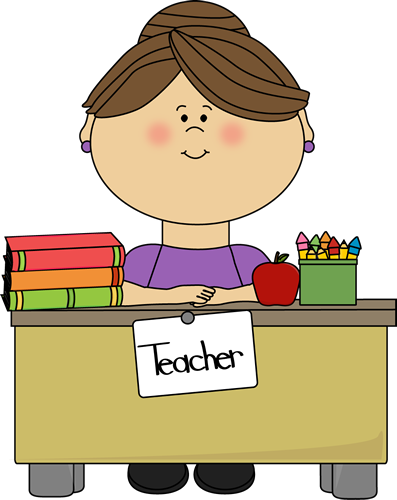 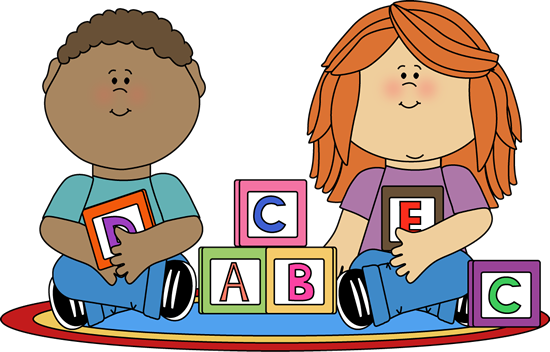 I’ m your English teacher
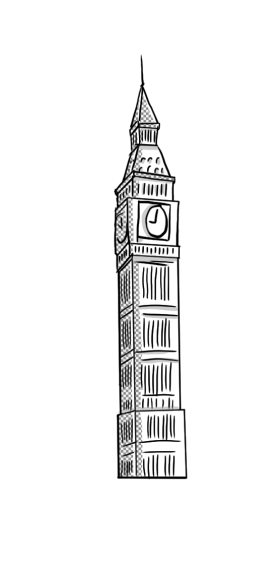 My name is _________________

What’s your name?
Good morning!!!!
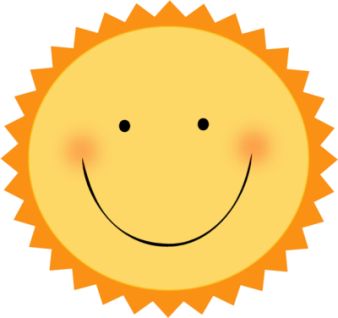 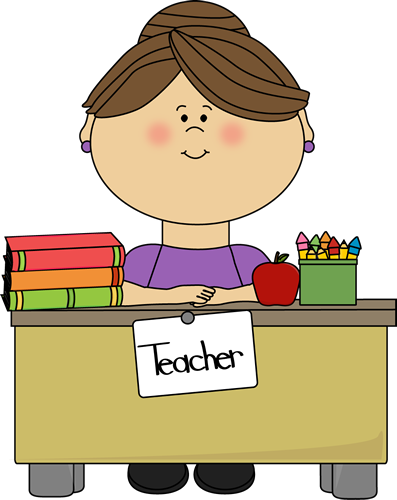 Nice to meet you
My name is __________
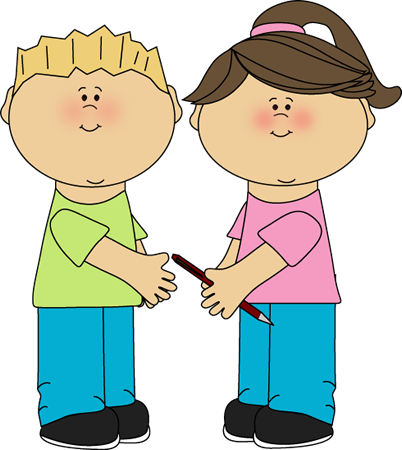 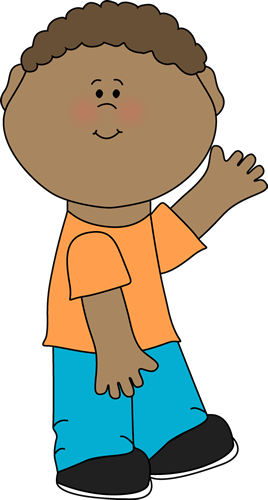 English is everywhere!!!!!
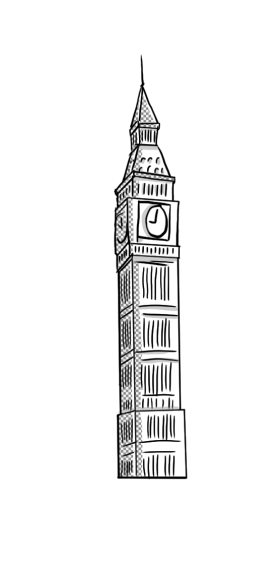 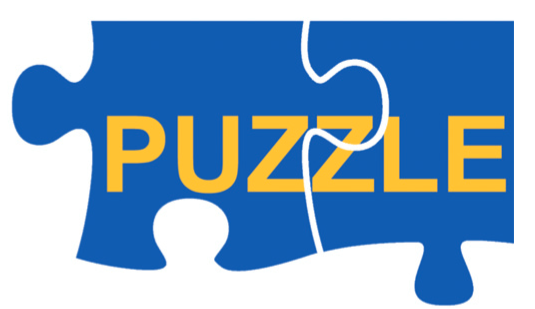 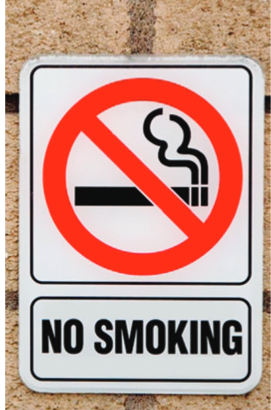 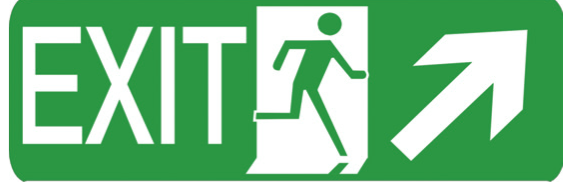 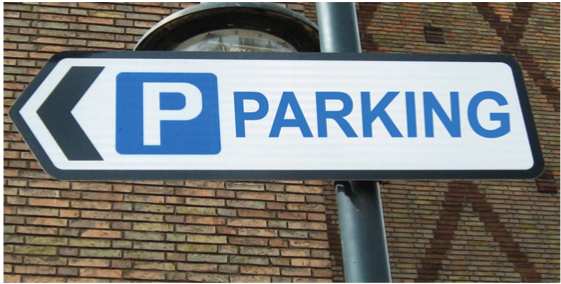 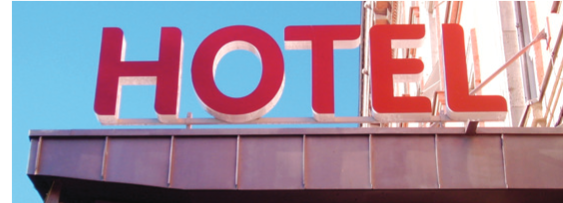 English is everywhere!!!!!
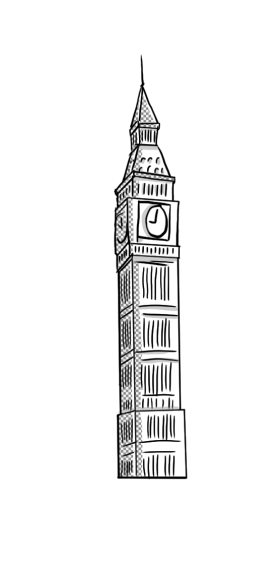 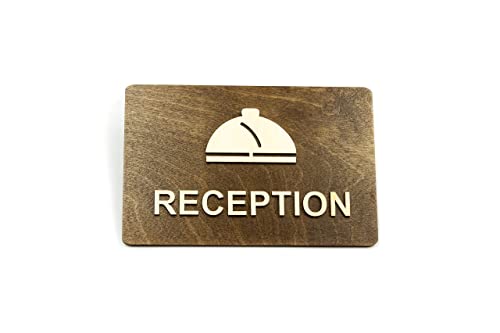 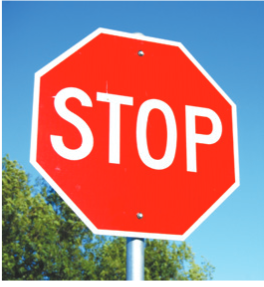 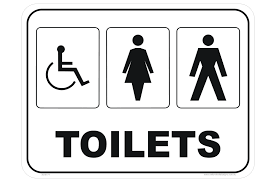 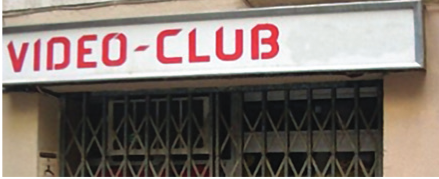 English is everywhere!!!!!
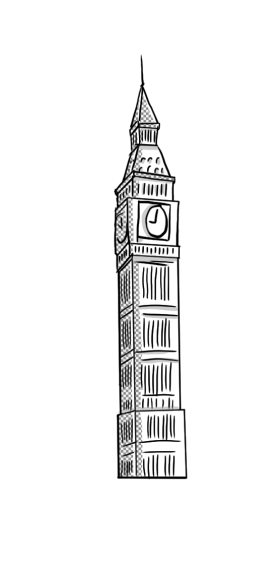 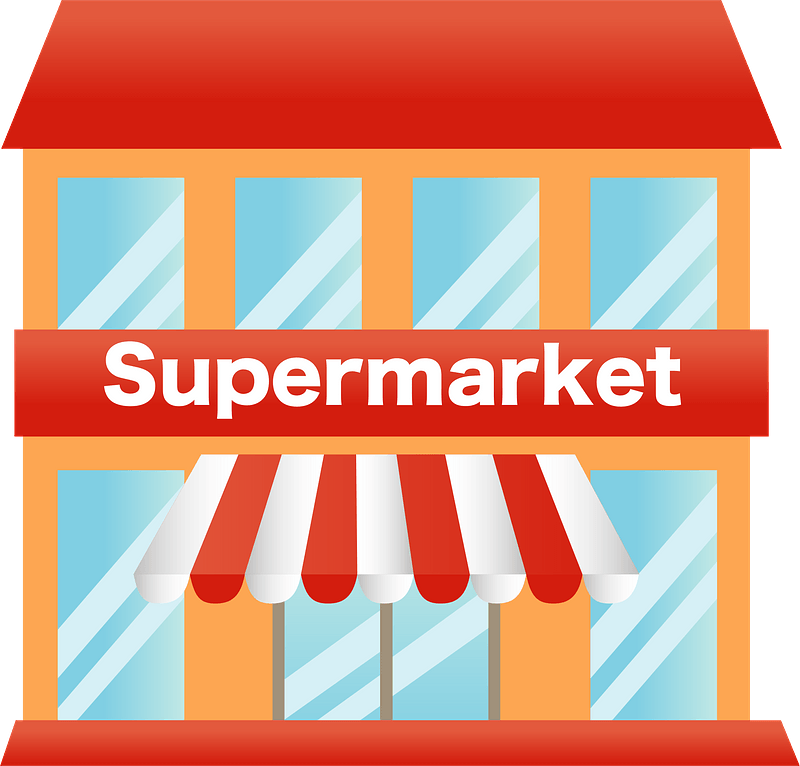 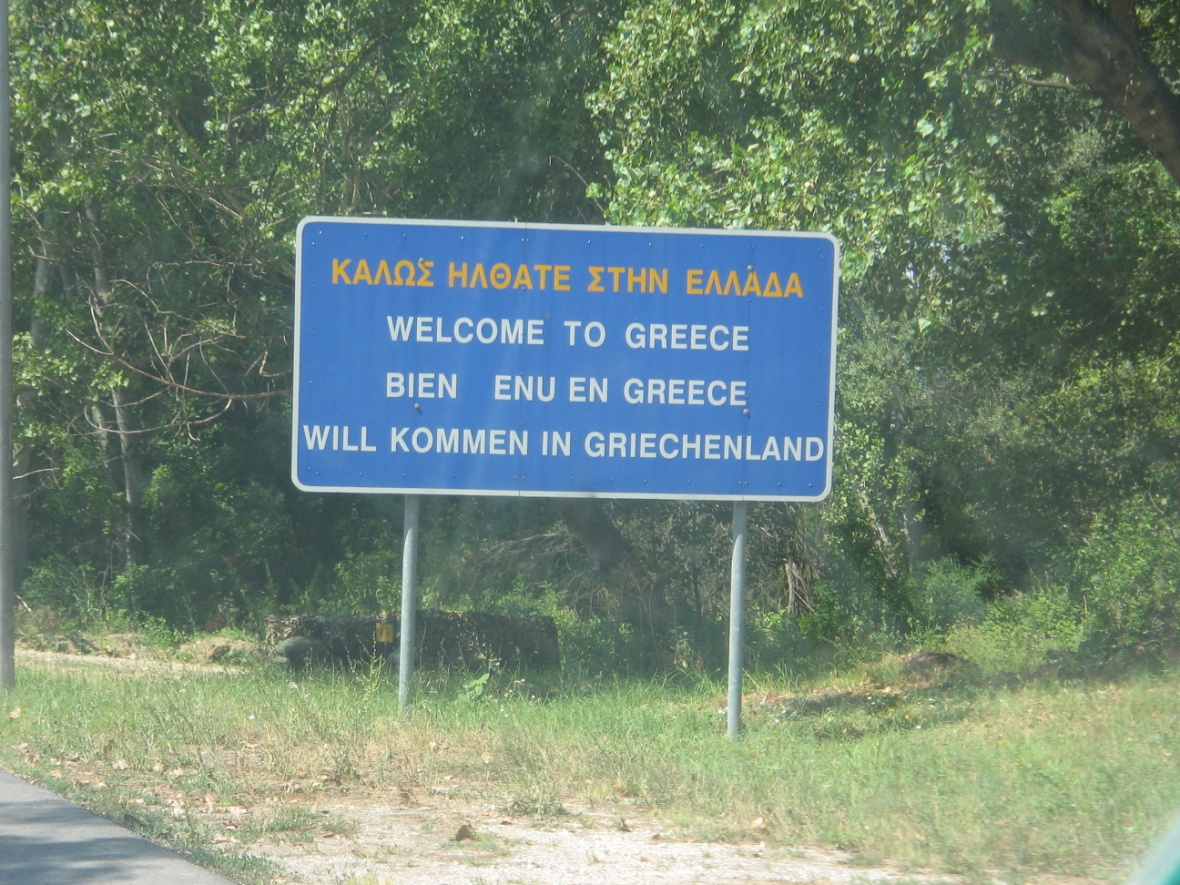 What’s your name?
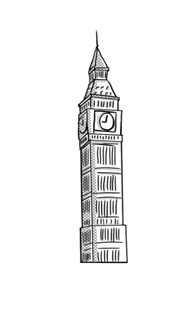 https://www.youtube.com/watch?v=yqlbn_nI2w8